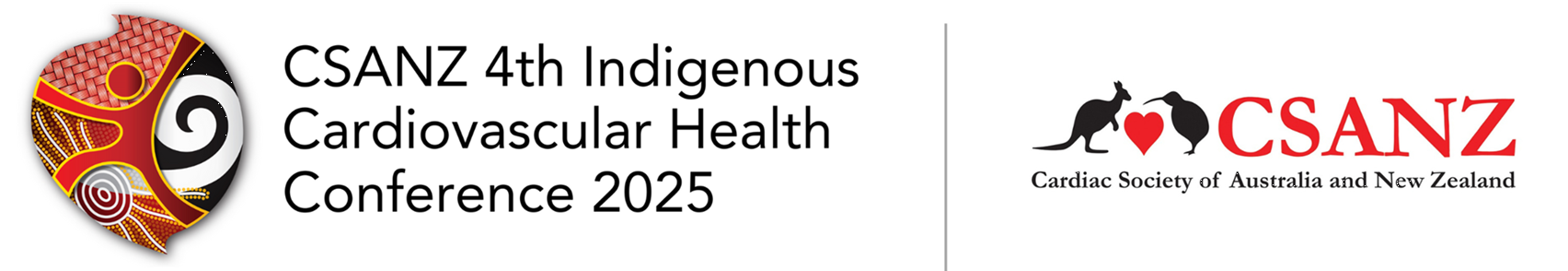 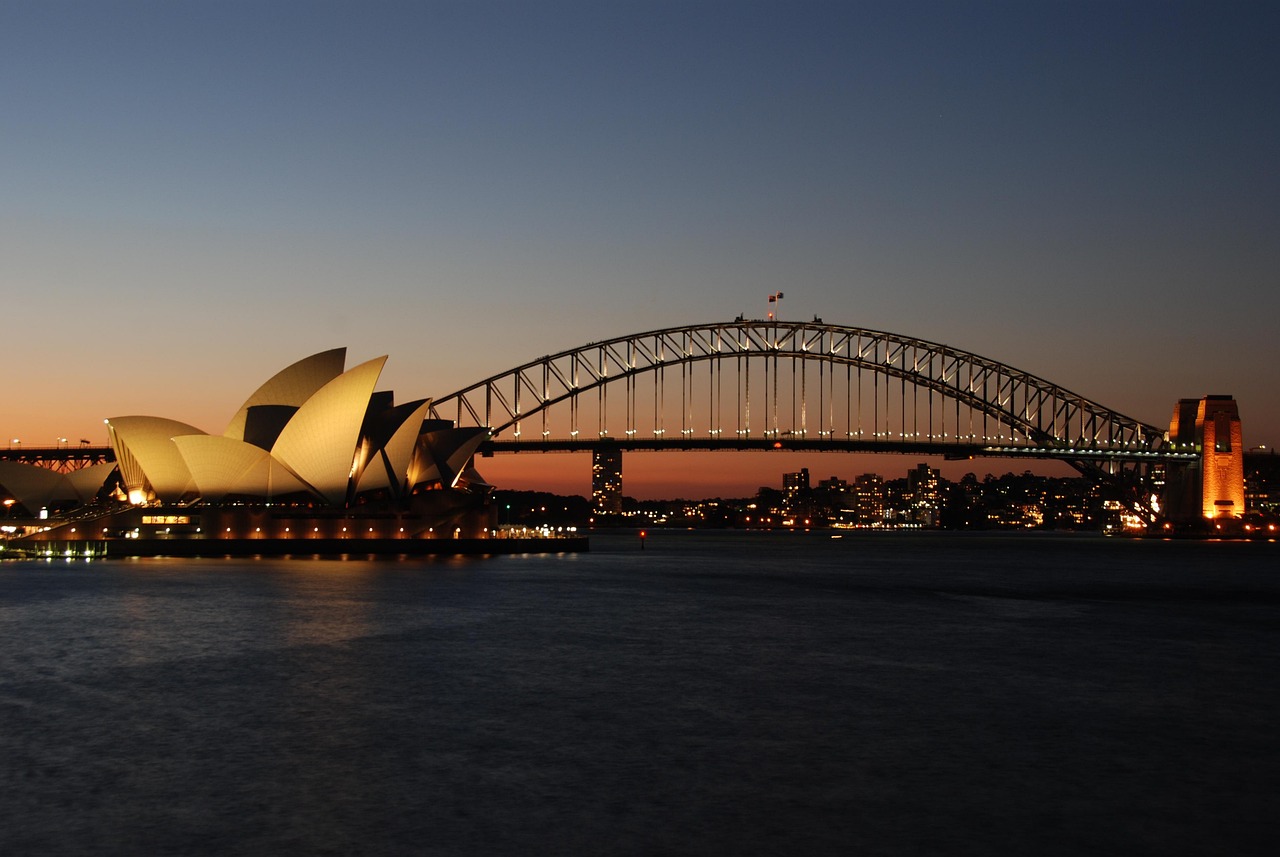 25 – 27 JUNE 2025
MECURE SYDNEY
GADIGAL
AUSTRALIA
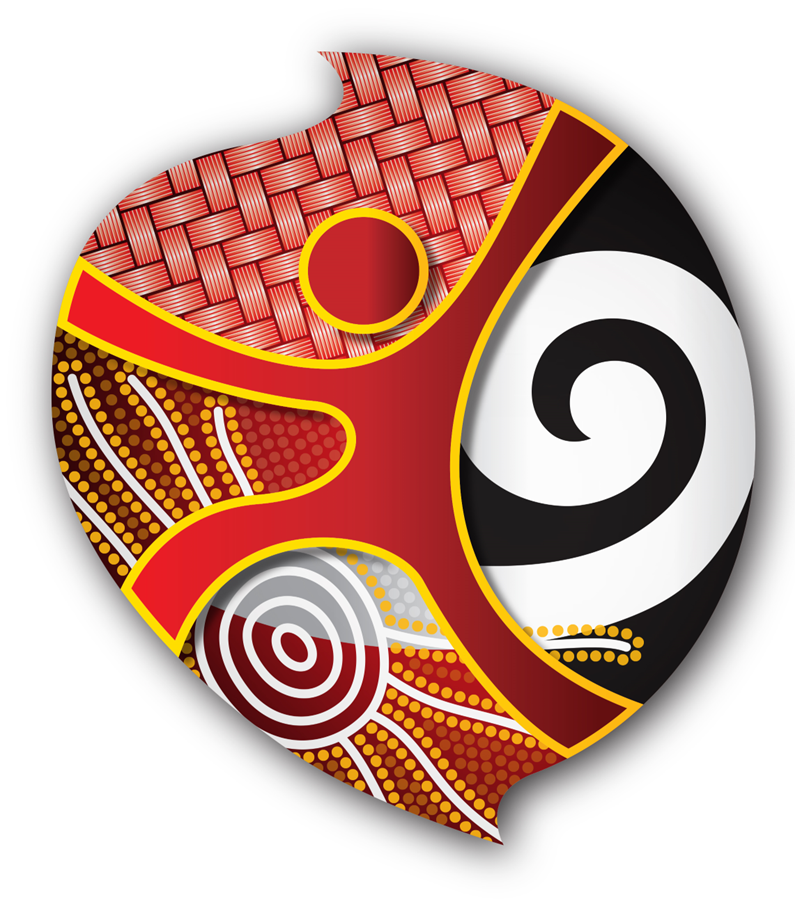 Session Title
Title
Speaker